Joint Distributions
CSE 312 Winter 25
Lecture 18
Announcements
HW6 is out (back to the Wed->Wed schedule)
More gradescope questions than usual
Since we’re just passed the midterm, we’re hoping saving you the extra writing will make this week more manageable.
Also a coding question this week
You’ll want to read the motivation in the chapter to understand why you’re looking at these random variables.
Multiple Random Variables
This lecture and next lecture
Somewhat out-of-place content.
When we introduced multiple random variables, we’ve always had them be independent.
Because it’s hard to deal with non-independent random variables.

Today and Monday are a crash-course in the toolkit for when you have multiple random variables and they aren’t independent.
Going to focus on discrete RVs, we’ll talk about continuous at the end.
Why
Independent random variables are easier to interact with.
But sometimes you want to interact with the dependence
ML/Data science takes advantage of dependence: Netflix knows you like movie A; people liking movie A is dependent on people liking movie B, and so recommends you movie B
Random variables might be indicators for specific individual people liking movies, or “if we select a person at random, will they like this movie”
Our examples today and Monday are artificial/simple; we’re just hoping to get the tools down today and Monday.
[Speaker Notes: The kind of dependence matters---we’d want positive covariance (or something like that)]
Joint PMF, support
Examples
Marginals
Marginals
Different dice
Different dice
Joint Expectation
Expectations of joint functions
Expectation of a function of two RVs
Expectation of a function of two RVs
Conditional Expectation
Waaaaaay back when, we said conditioning on an event creates a new probability space, with all the laws holding.
So we can define things like “conditional expectations” which is the expectation of a random variable in that new probability space.
Conditional Expectations
All your favorite theorems are still true. 
For example, linearity of expectation still holds
Law of Total Expectation
Similar in form to law of total probability, and the proof goes that way as well.
LTE
LTE
Analogues for continuous
Everything we saw today has a continuous version.
There are “no surprises”– replace pmf with pdf and sums with integrals.
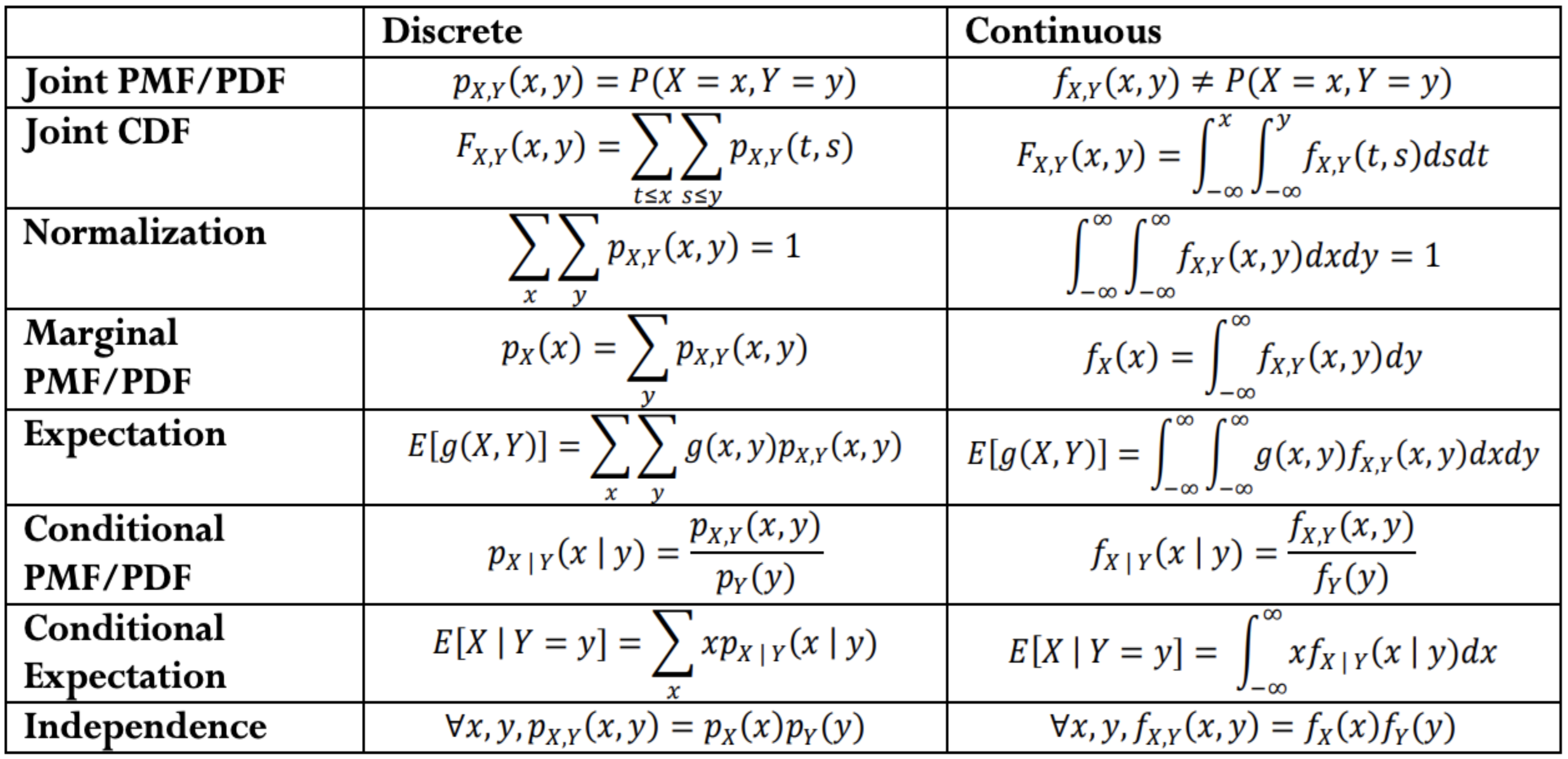 Covariance
Covariance
[Speaker Notes: Covariance can be positive or negative! Positive covariance means (linearly) vary together---X bigger than expectation predicts Y bigger than expectationIf covariance is negative than X bigger than expectation predicts Y less than expectation]
Covariance
Covariance
Before you calculate, make a prediction. What should it be?
Covariance
Covariance, Another example
Covariance, Another example
Covariance, Another example
Covariance, Another example
Conditional Expectation
Waaaaaay back when, we said conditioning on an event creates a new probability space, with all the laws holding.
So we can define things like “conditional expectations” which is the expectation of a random variable in that new probability space.
Covariance
Covariance
[Speaker Notes: Covariance can be positive or negative! Positive covariance means]